МБДОУ Детский сад «Теремок» средняя группа«Матрешки»
Презентация
 на тему: «Я слеплю вам, что умею.»
Подготовила воспитатель Елизарова Е.Ю.
2021 год
Зима – самое время для активного и полезного отдыха детей, игр и забав на свежем воздухе!Сколько веселья и радости доставляют детям игры в снежки, катание на санках, ледянках!Чтобы наша затея удалась, необходимо хорошее настроение, немного фантазии, побольше снега и желание творить!В этом году мы все таки дождались снега, а так как было холодно и снег был не липким, мы решили, что построим не высокие фигуры на нашем участке.
На начальном этапе ребята сделали кучи из снега. Работали большой лопатой дворника, также использовали игрушечные ведра и лопатки. Мы решили слепить черепашку. Наконец, общими усилиями, у нас получилось сделать форму. Процессом руководил Игнат, он же и дал имя нашей черепашке – Люси. Но вот незадача! Наша Люси сливалась со снегом и кто угодно мог на нее наступить! И тогда у нас появилась интересная идея!
У нее крепка рубаха:То ль одежда, то ли дом,В панцирь влезла черепаха –Спит, живет и ходит в нем.
А это – Игнат. Главный «руководитель проекта», со своим другом Игорьком. Игнат очень много знает о пресмыкающихся, и в процессе работы рассказывал нам интересные факты о черепахах.
Остался последний штрих – мы покрасили нашу черепашку в зеленый цвет. Красили  автомобильной спрей – краской.Мы старались, не спешили, Чудо дивное слепили.Черепашка наша – сила!Смотрится очень красиво!
Танк мы слепили по той же технологии, что и черепаху.Мой танк на гусеницах едет,Мой танк везде – везде проедет,Башня крутится тихо,Пушка стреляет лихо!
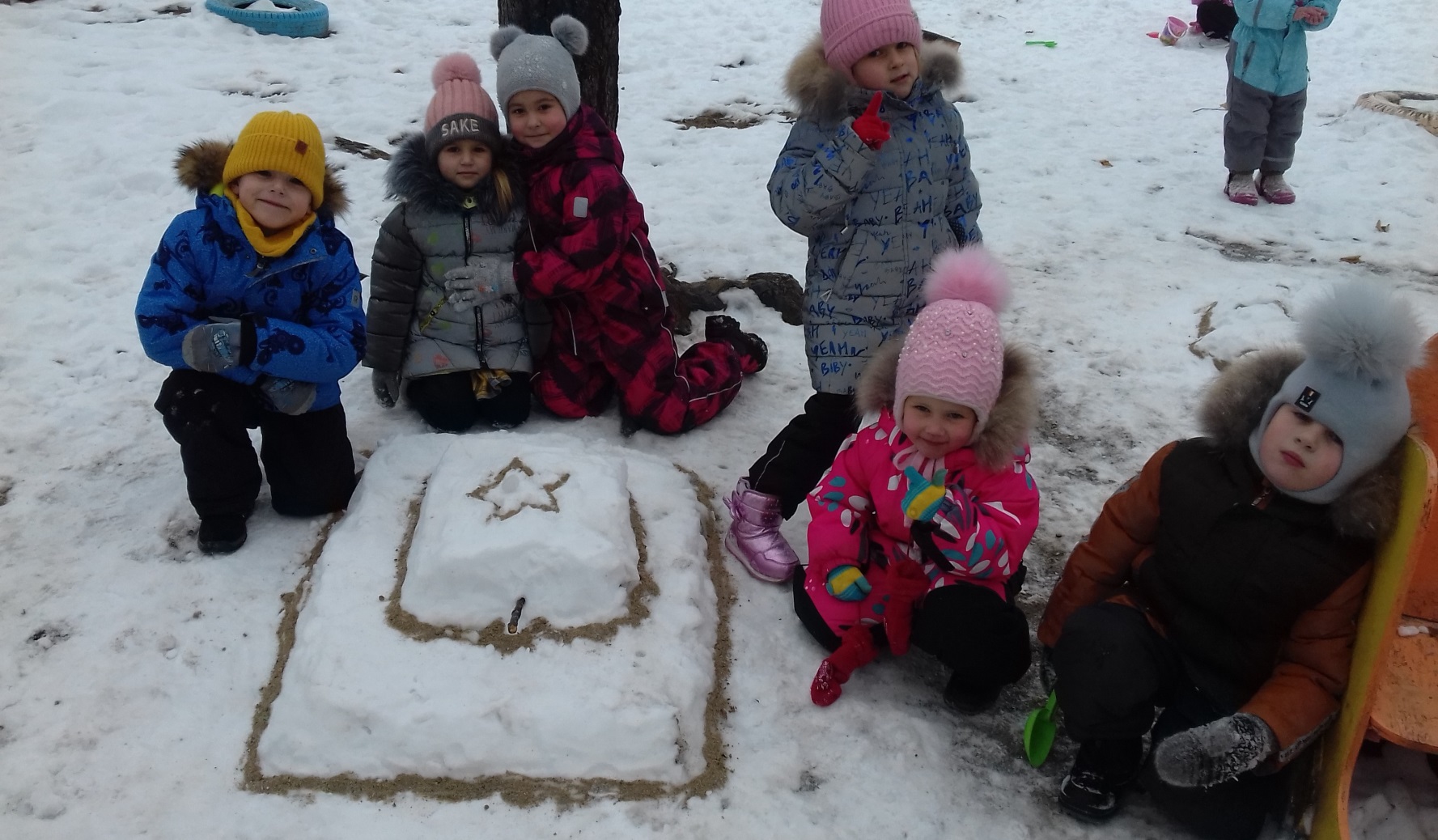 Ежик – еще одна наша снежная фигура. Вместо «иголочек» мы решили сделать ежику шишки, носик – шляпка от желудя. Ребята с удовольствием втыкали шишки, старались соблюдать одинаковое расстояние между ними.Ежик носит не футболки, не рубашки, а иголки!И в шкафу закрыт на ключик, у него запас колючек.
Спасибо за внимание!